The Course of Atmospheric Thermodynamics
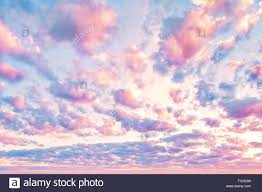 MUSTANSIRIYAH UNIVERSITY 
COLLEGE OF SCIENCES
ATMOSPHERIC SCIENCES DEPARTMENT 
2021-2022 
Dr. Sama Khalid Mohammed
SECOND STAGE 
Lecture 7
THIS LECTURE INCLUDING THE FOLLOWING ITEMS
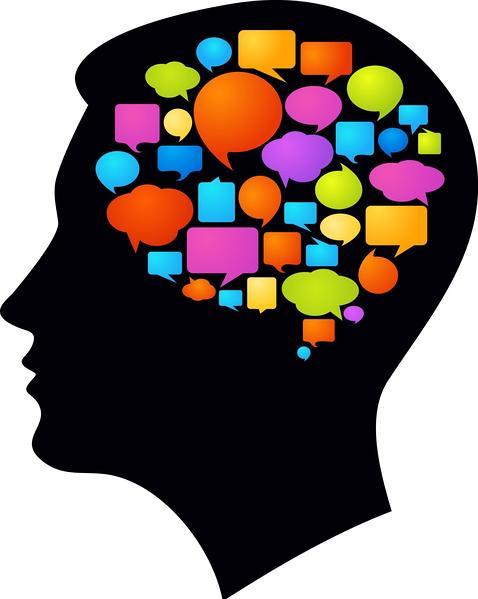 Entropy of an Ideal Gas
Entropy Change in an Adiabatically Expanding Ideal Gas
Gibbs’ theorem
Entropy of mixing
Entropy of an Ideal Gas
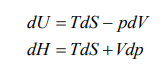 The Eqn. set                                   can be rewritten (for an ideal gas) as:
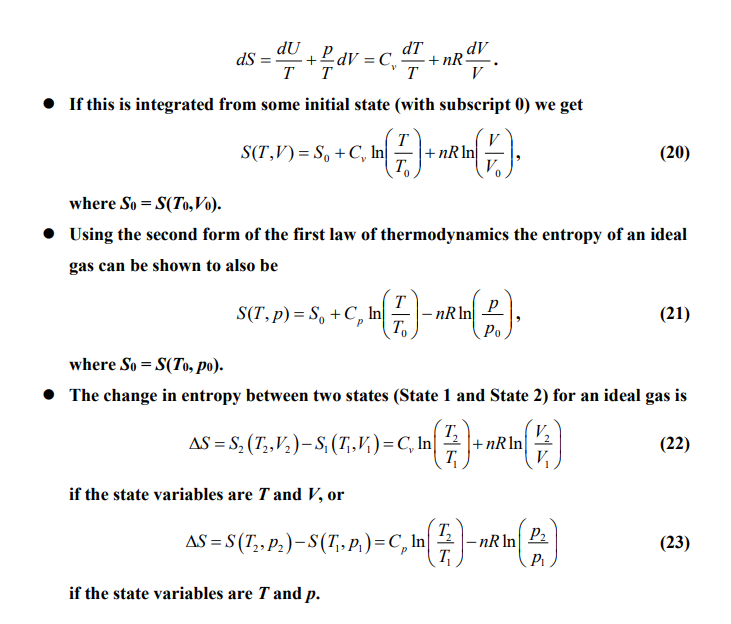 Entropy of an Ideal Gas
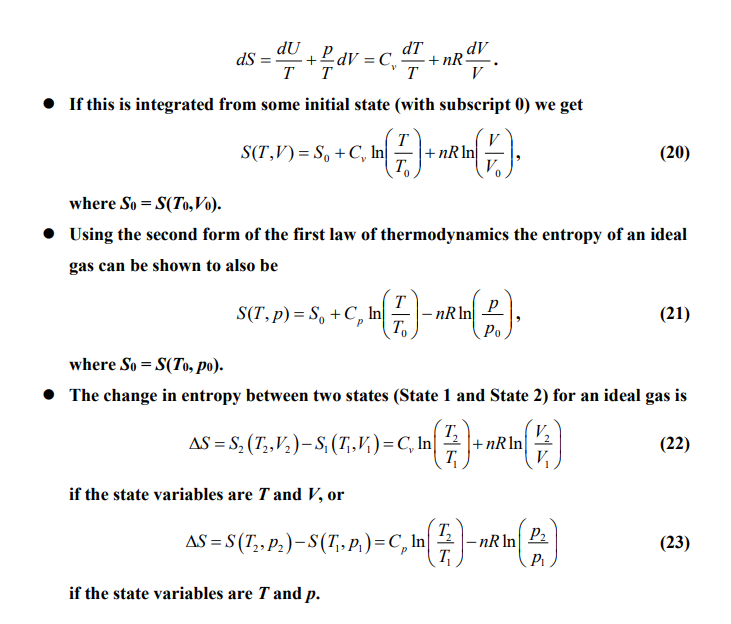 Entropy of an Ideal Gas
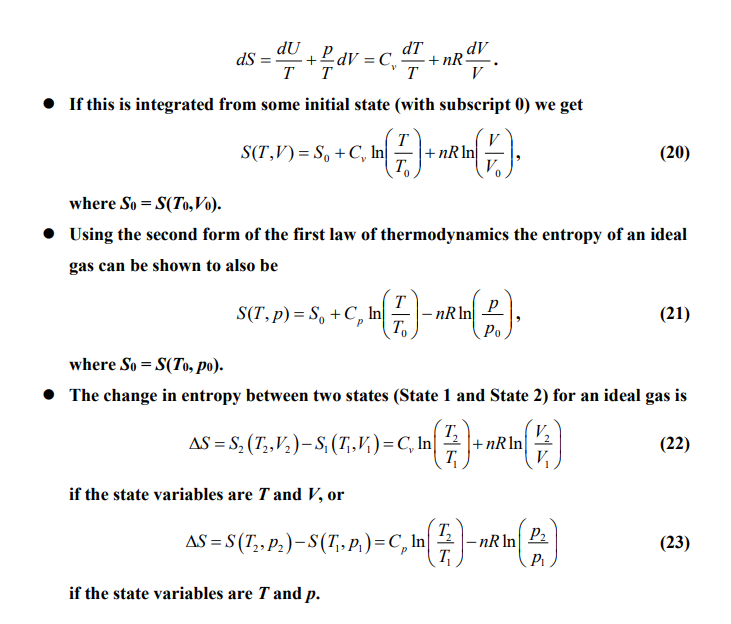 Entropy of an Ideal Gas
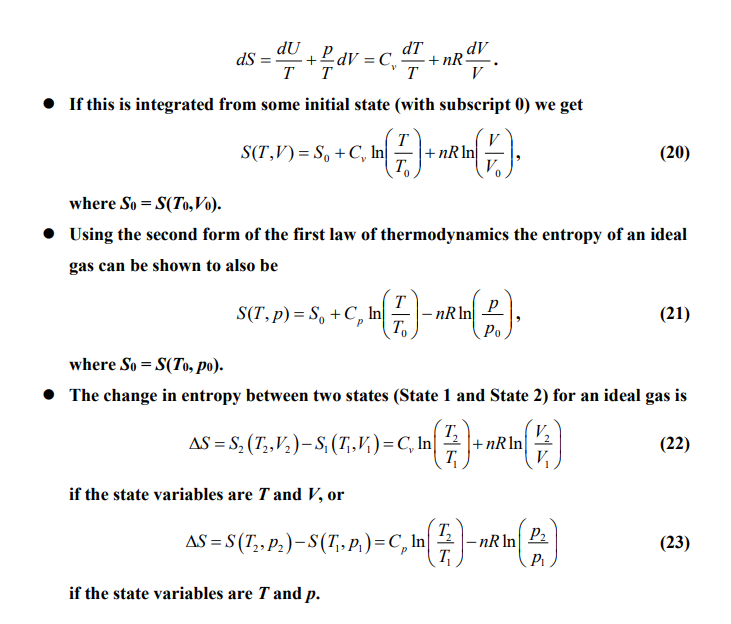 Entropy Change in an Adiabatically Expanding Ideal Gas
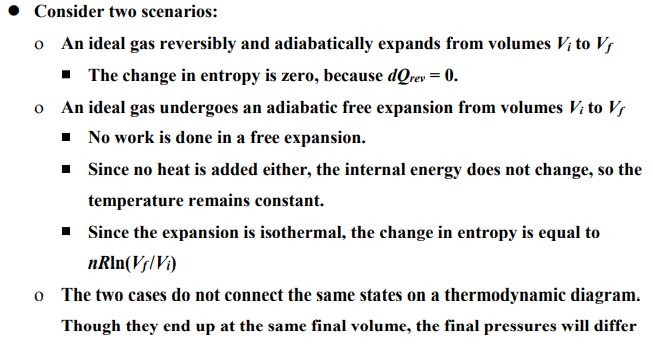 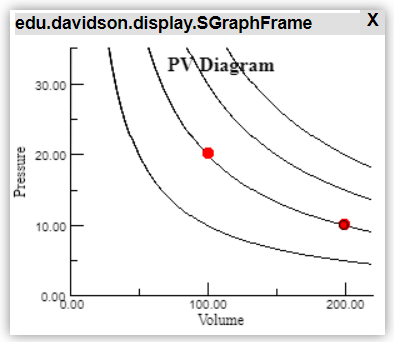 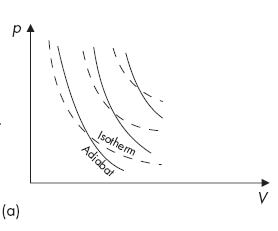 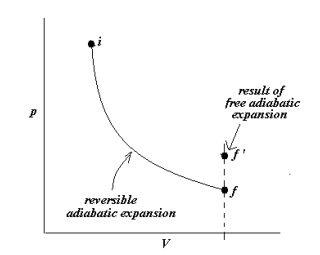 Free Expansion
[Speaker Notes: http://physics.bu.edu/~duffy/semester1/c27_process_expansion_sim.html]
Entropy Change in an Adiabatically Expanding Ideal Gas
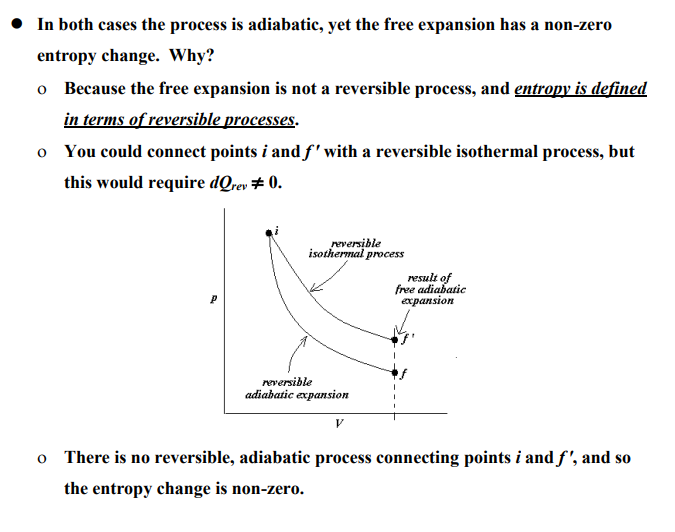 GIBBS’ THEOREM
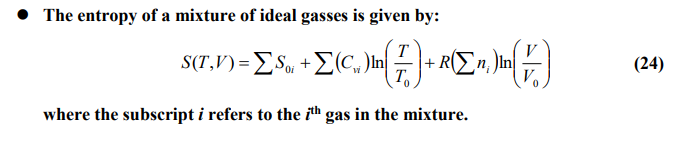 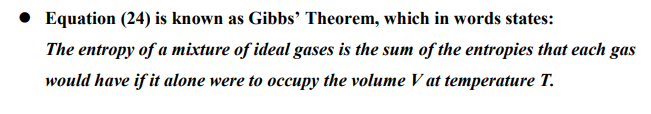 ENTROPY OF MIXING
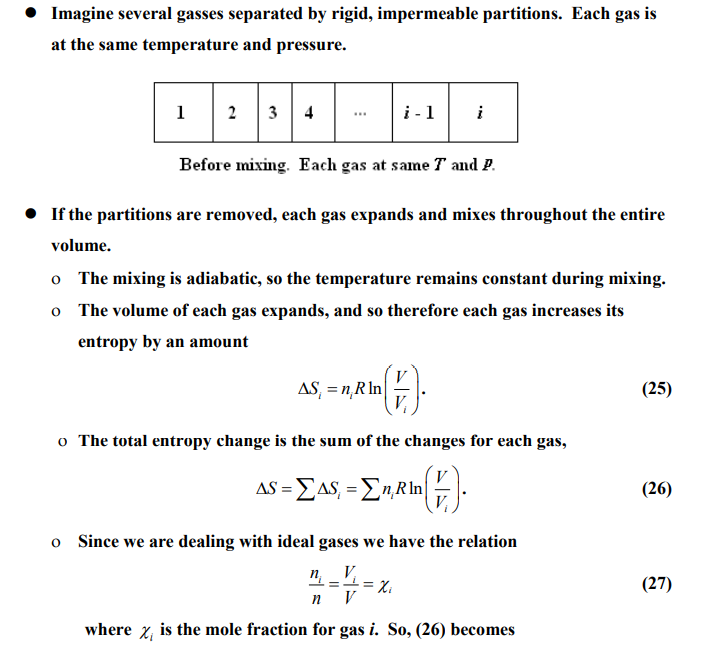 ENTROPY OF MIXING
Remember: Avogadro's Law: It gives the relationship between volume and amount (moles) when pressure and temperature are held constant
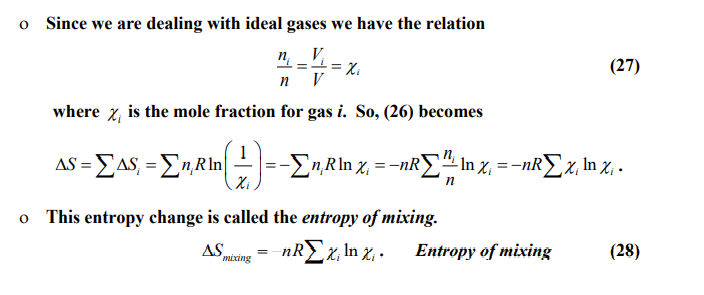 Equation (28) implies that the entropy of mixing is always a positive value, so mixing of gasses always increased the entropy!!! Why???
[Speaker Notes: Notice that when the two gases will be mixed, their mole fraction will be less than one, making the term inside the parentheses negative, and thus the entropy of mixing will always be positive. This observation makes sense, because as you add a component to another for a two-component solution, the mole fraction of the other component will decrease, and the log of a number less than 1 is negative. Multiplied by the negative in the front of the equation gives a positive quantity. Equation 88 applies to both ideal solutions and ideal gases.]